ПУТЕШЕСТВИЕ В СТРАНУ
ГРАМОТА


Звуки  Н, НЬ  







учитель – логопед 
Никитина Т.В. 
Санкт - Петербург
А
О
Г
П
К
Т
М
Х
Н
У
И
Ы
Э
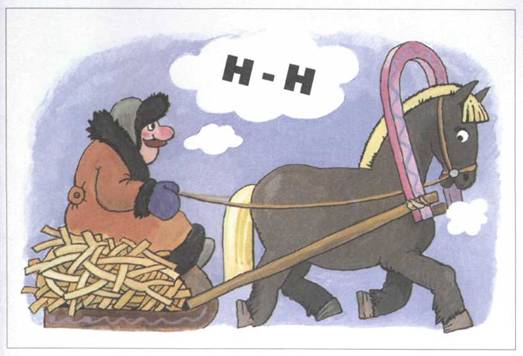 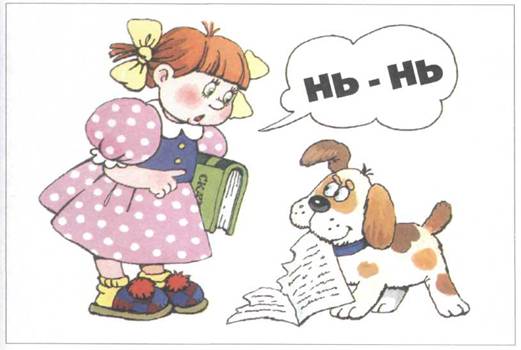 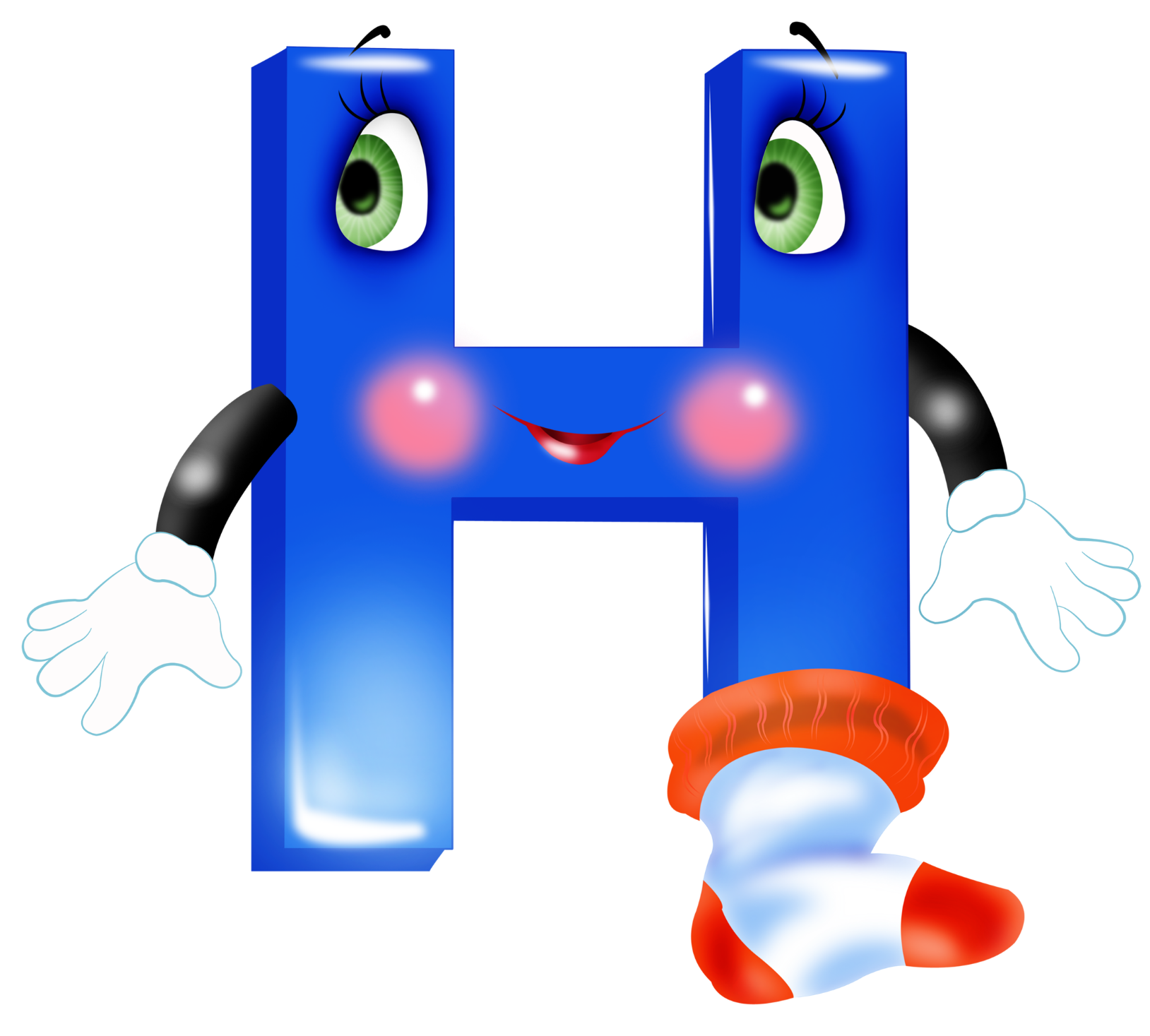 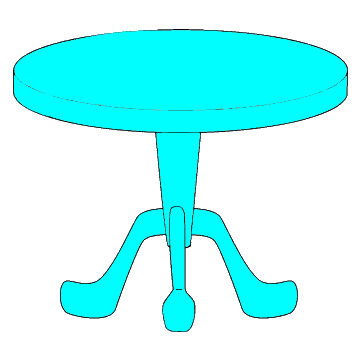 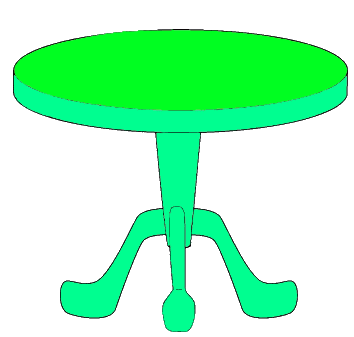 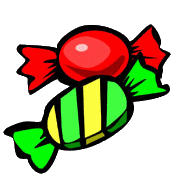 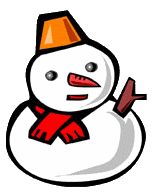 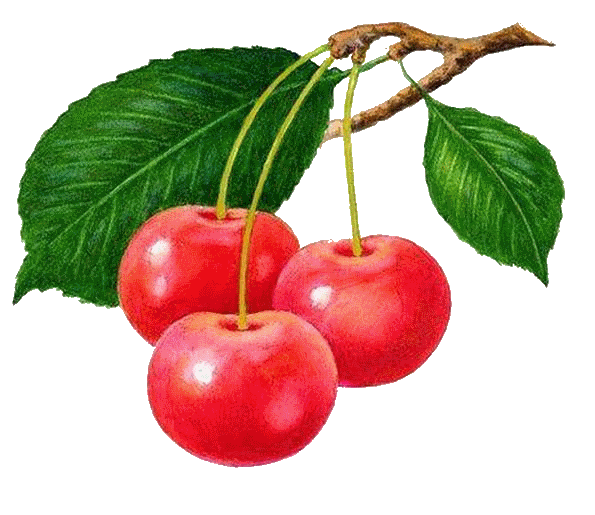 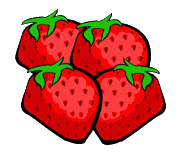 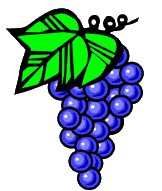 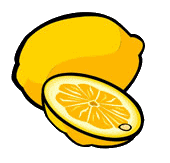 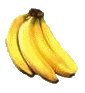 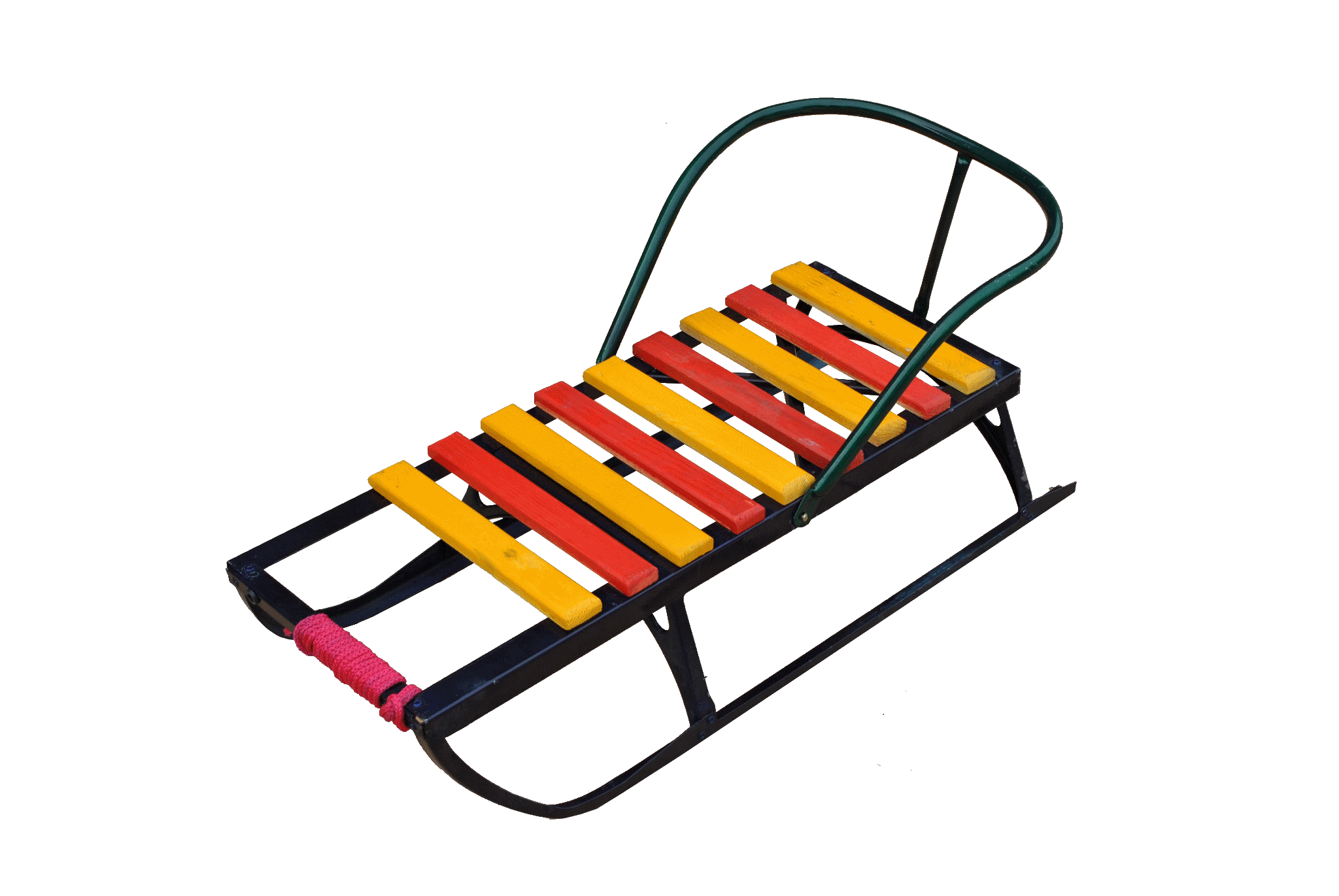 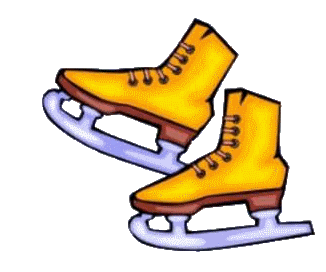 ОН
АН
УН
ЫН
ИН
НО
НА
НУ
НЫ
НИ
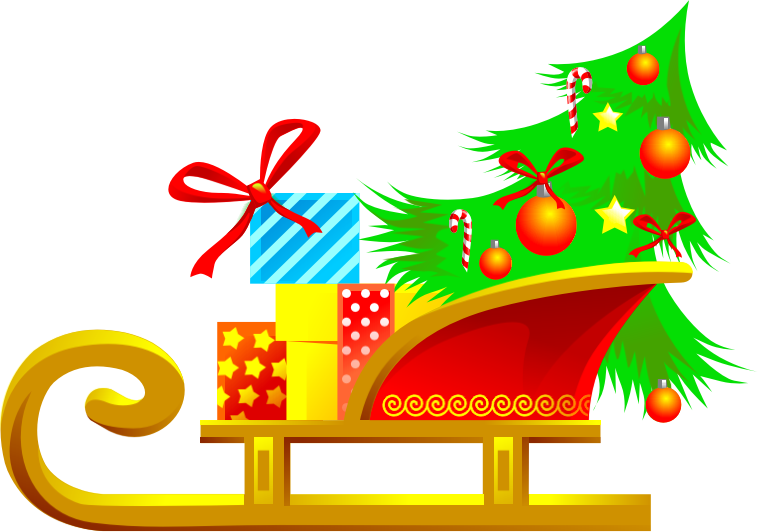 СА   НИ
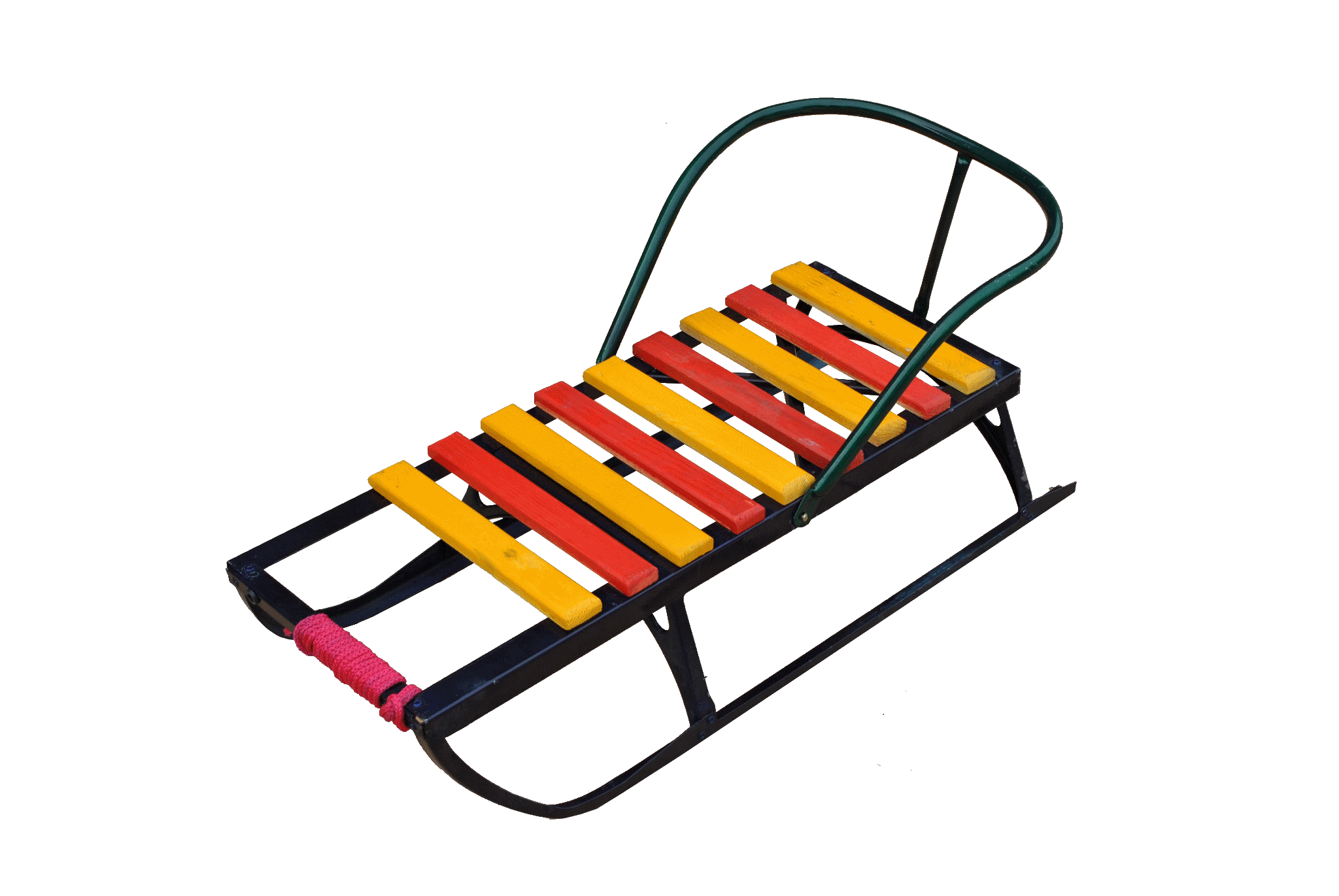 СА Н  -  КИ
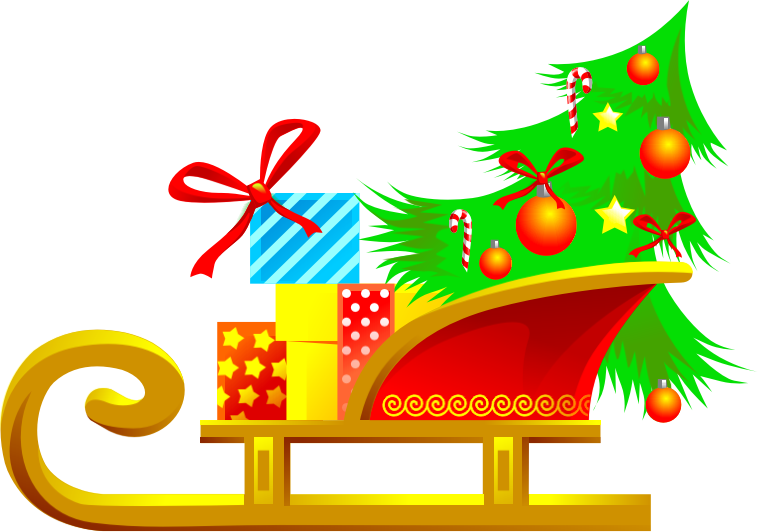 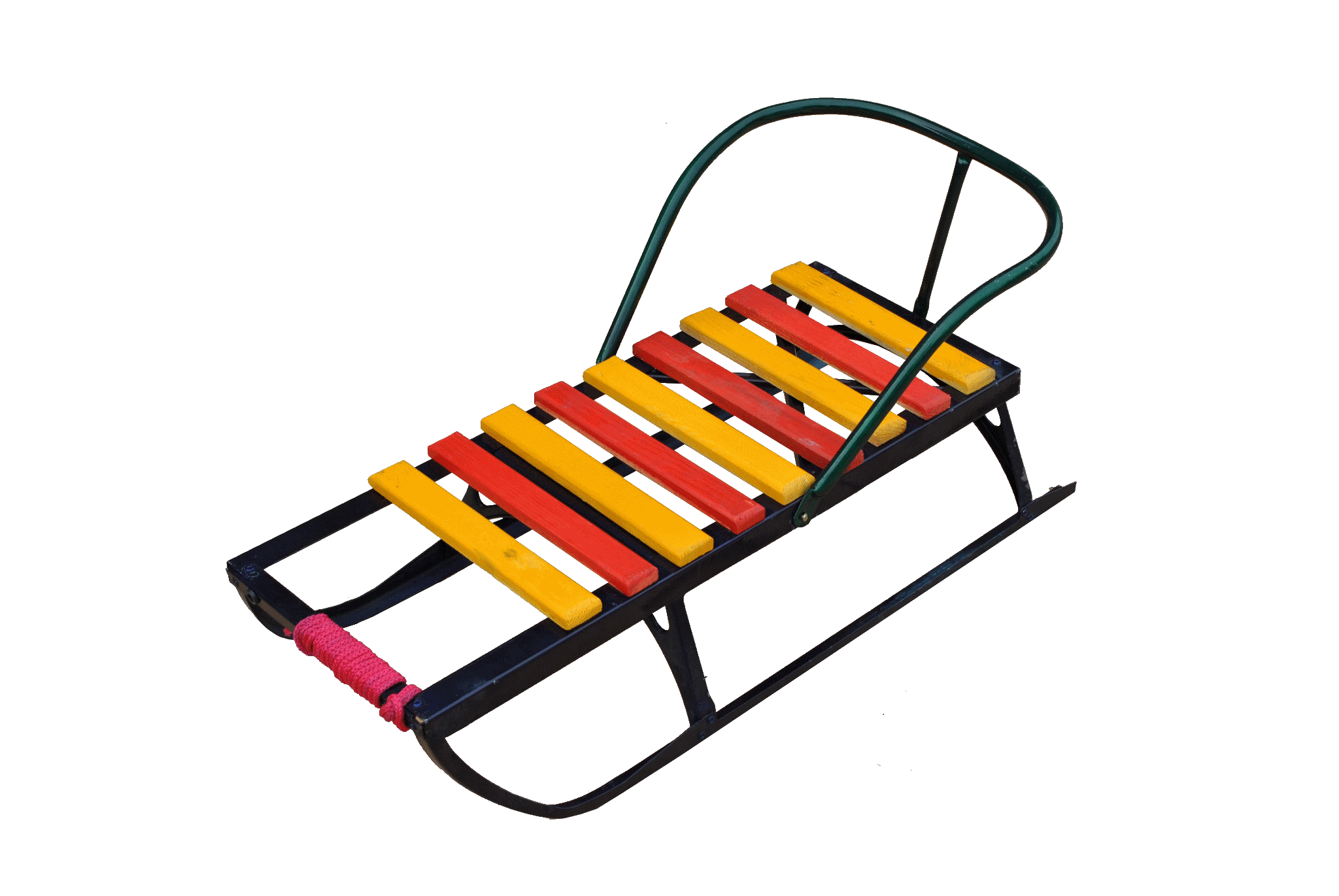 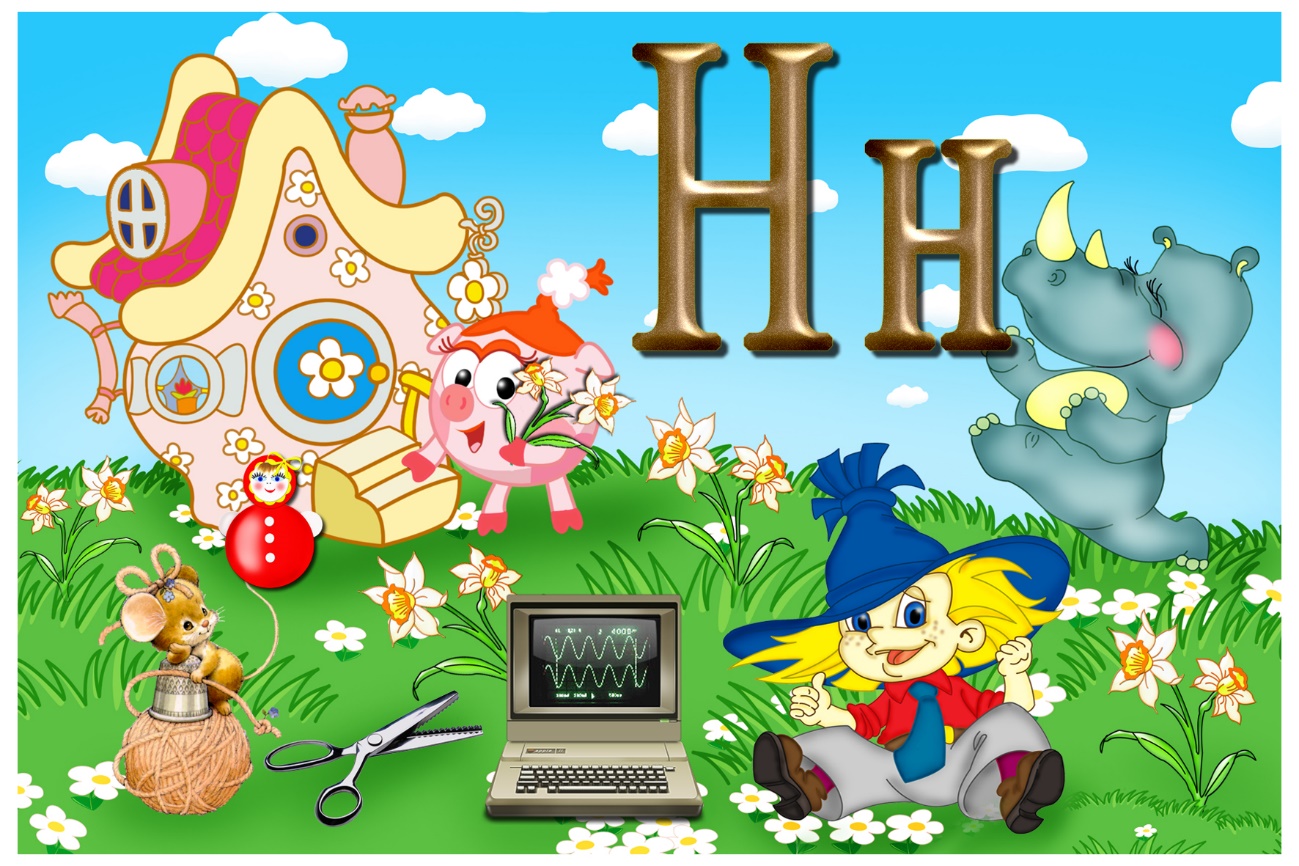 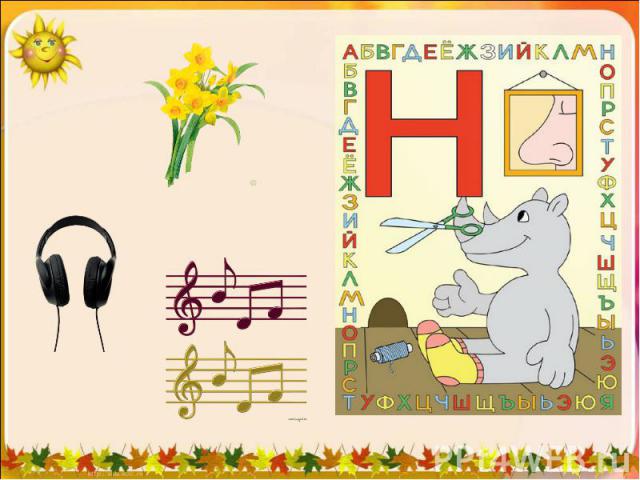